MÁI TRƯỜNG TUỔI THƠ
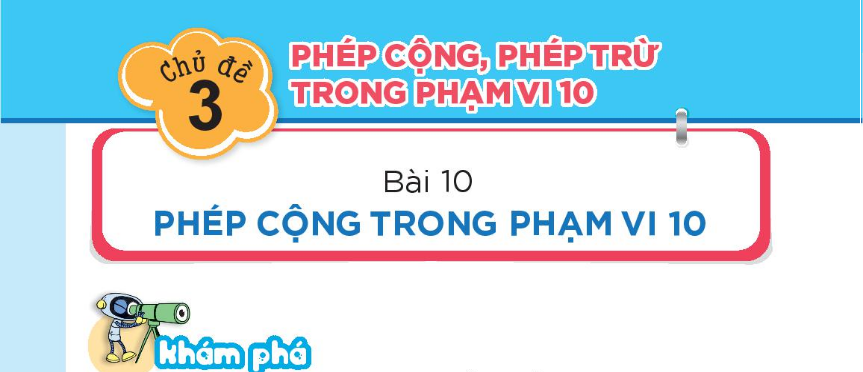 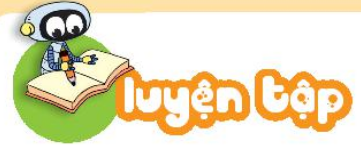 MÁI TRƯỜNG TUỔI THƠ
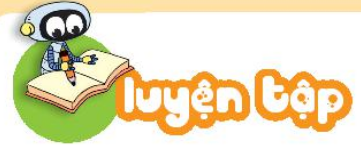 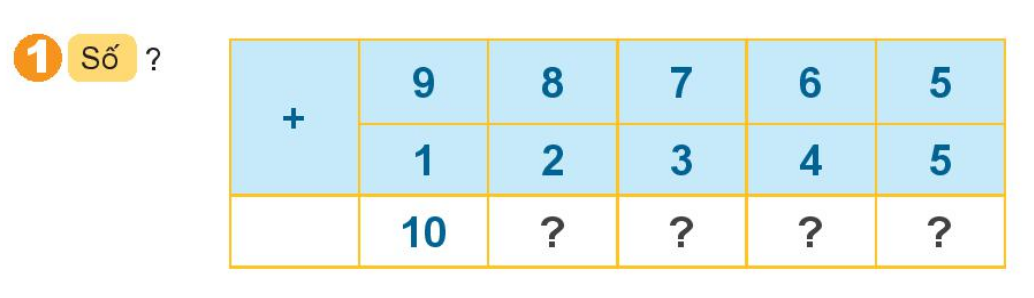 10
10
10
10
MÁI TRƯỜNG TUỔI THƠ
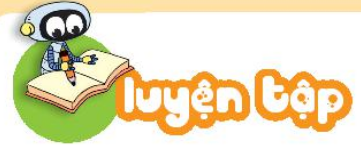 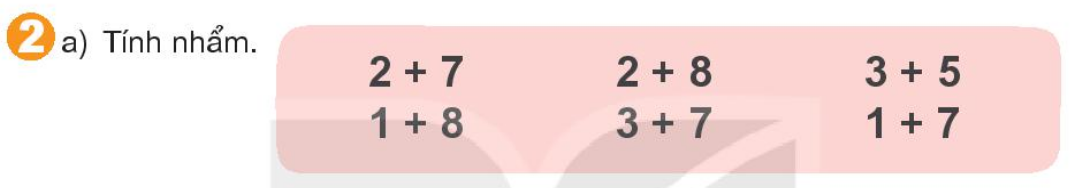 = 9
= 10
= 8
= 10
= 8
= 9
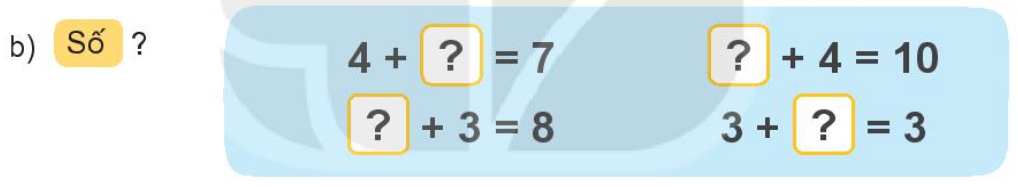 6
3
5
0
MÁI TRƯỜNG TUỔI THƠ
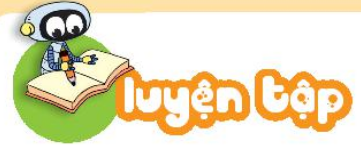 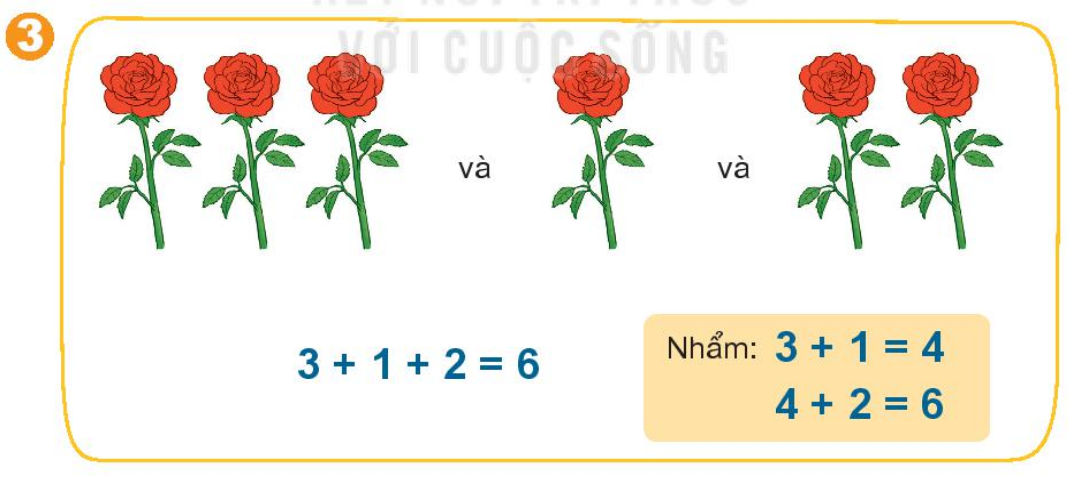 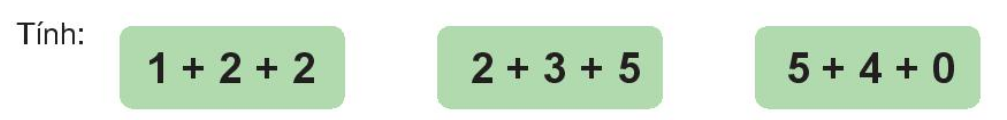 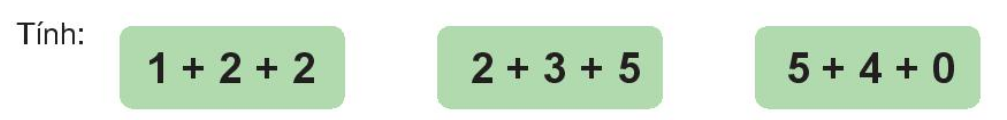 = 5
= 10
= 9
MÁI TRƯỜNG TUỔI THƠ
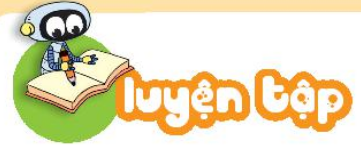 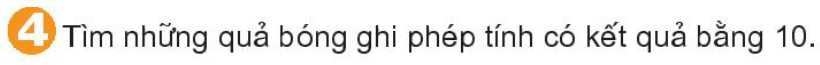 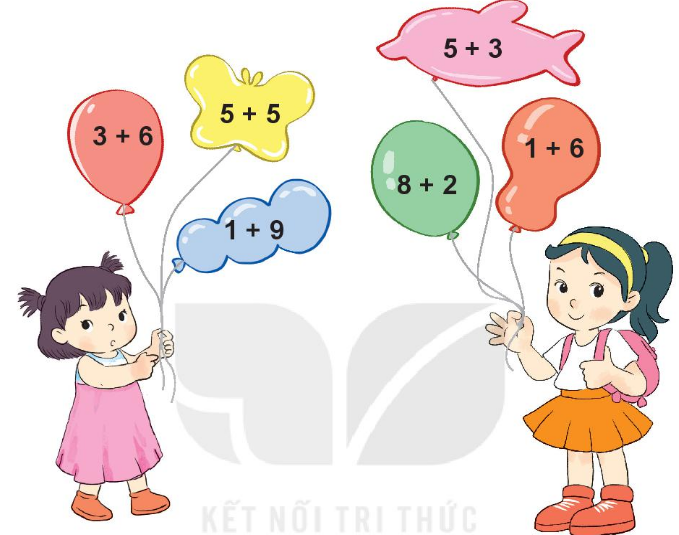 10
10
10
MÁI TRƯỜNG TUỔI THƠ
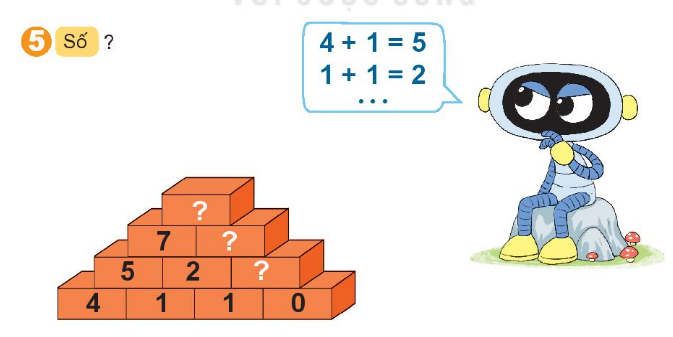 10
3
1